تـرنيــمة
سنين وسنين بتعدي
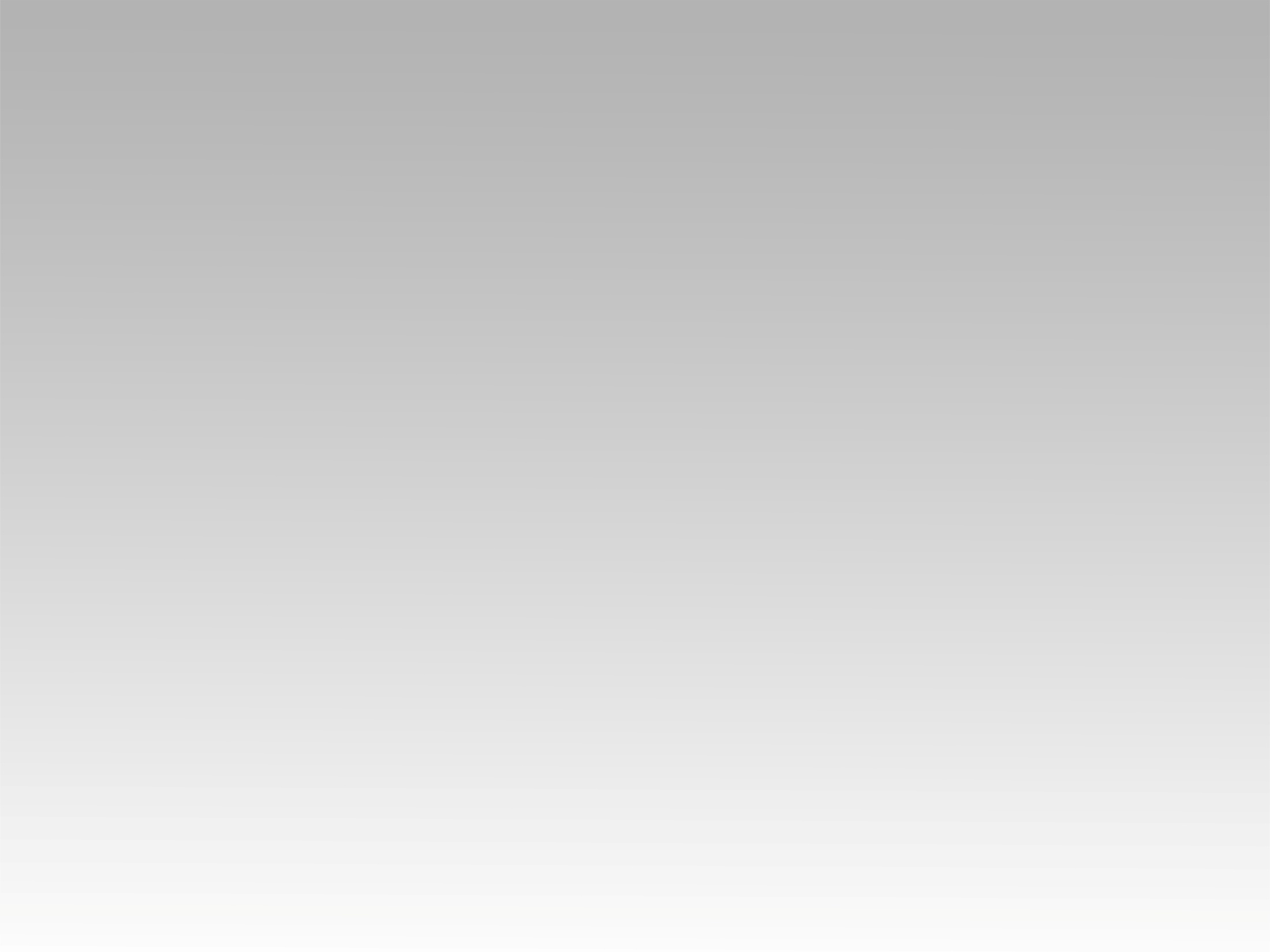 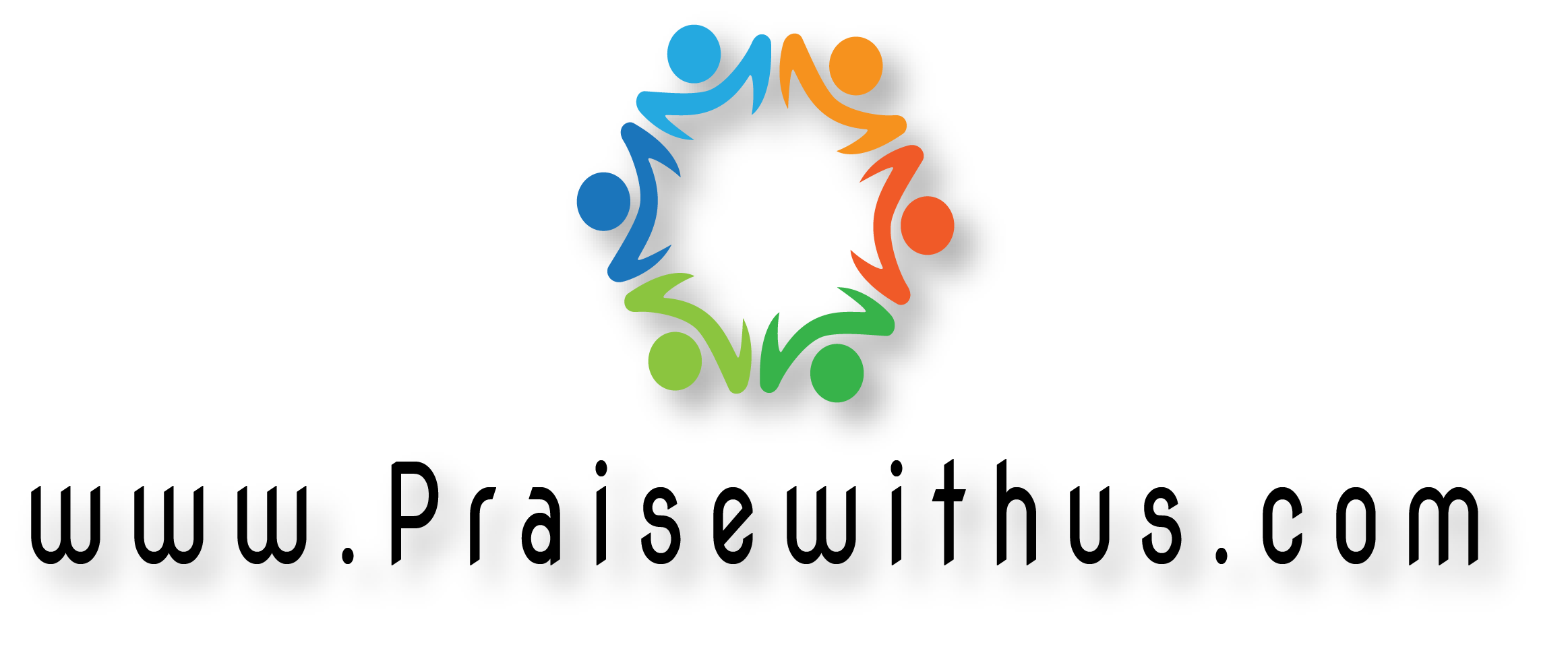 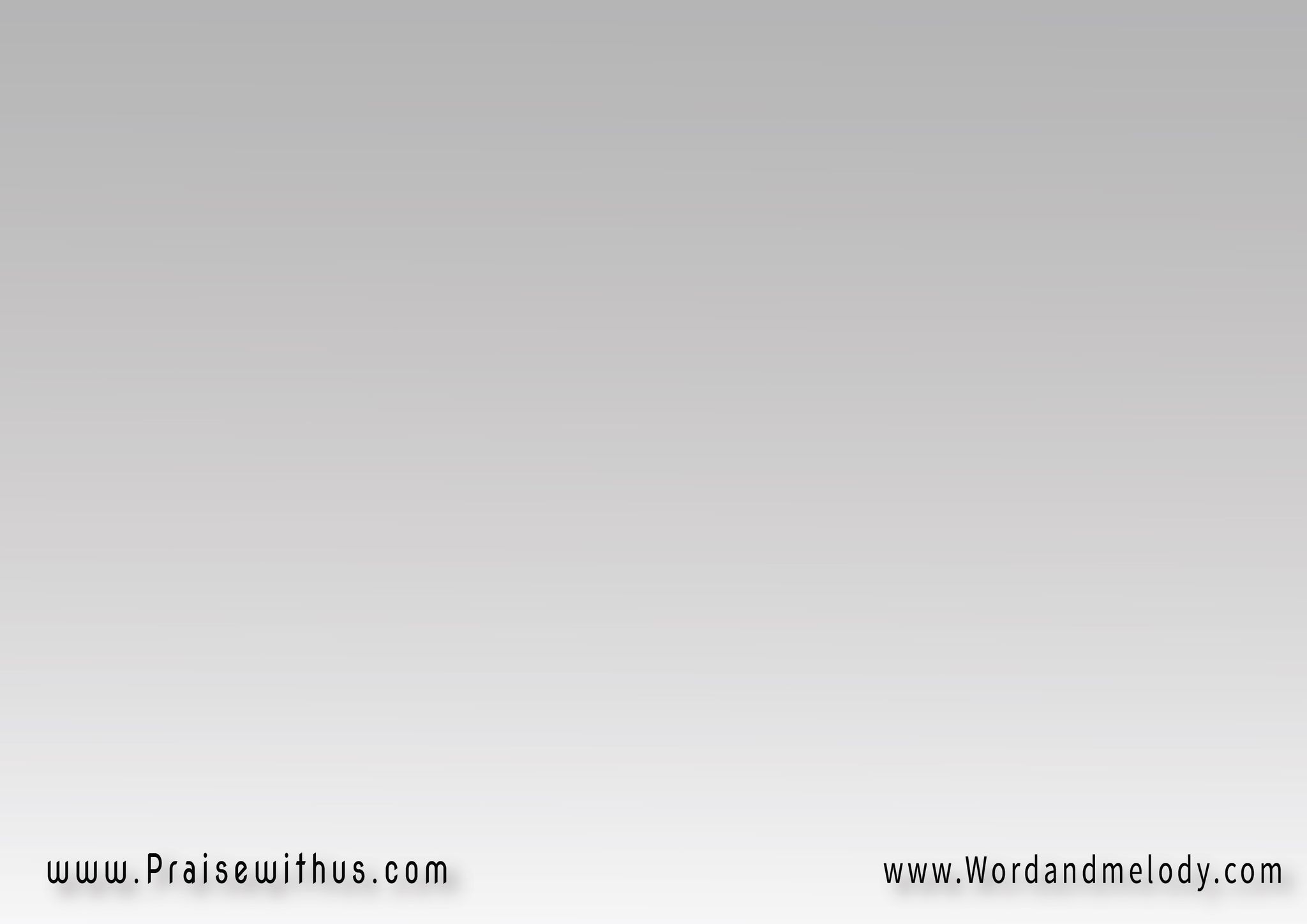 القرار:
(سنين وسنين بتعدي 
شايلنا في كل تحدي 
هو معانا يا هنانا 
واخرها السما هيودي)2
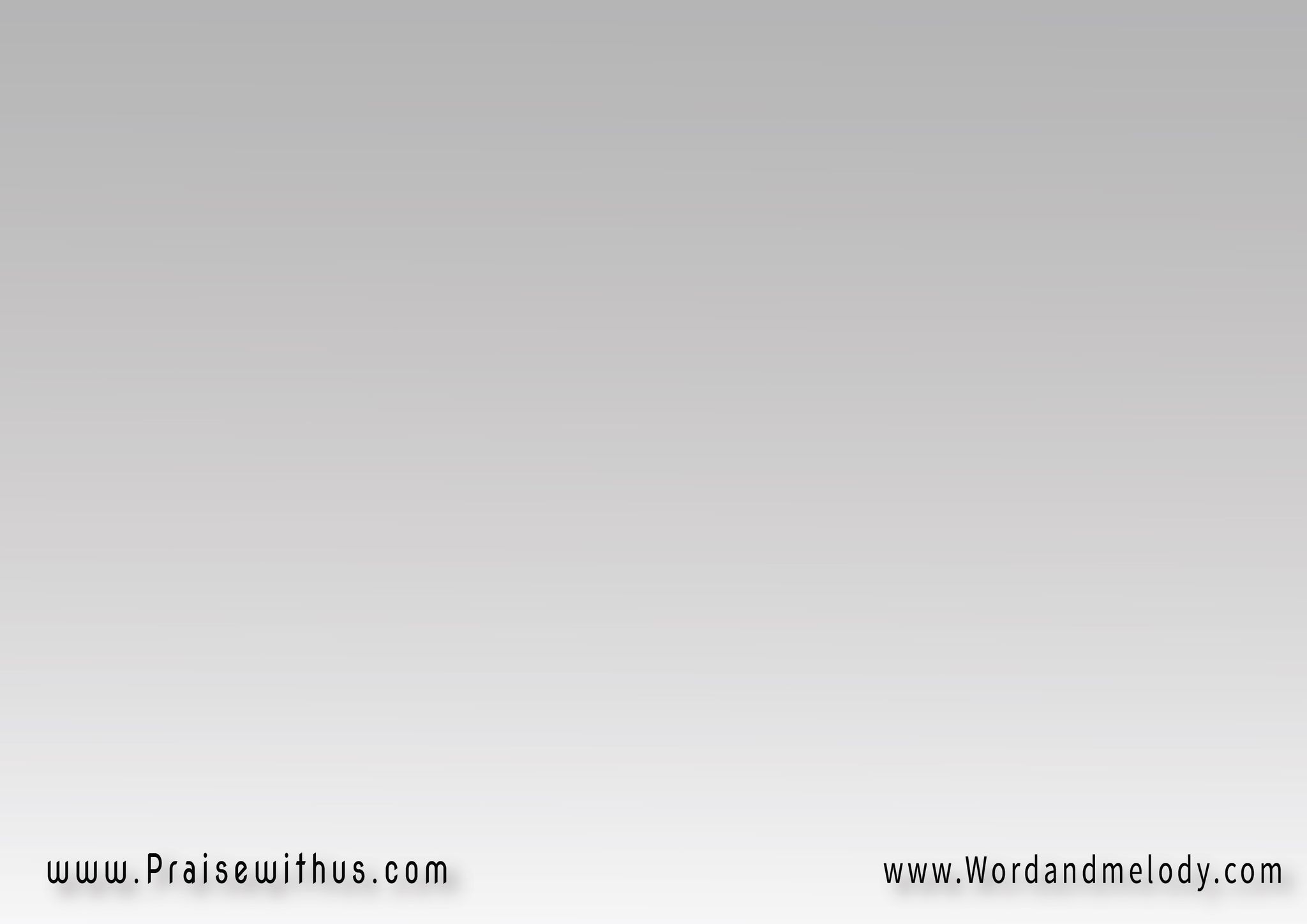 1-
كان فيها الرب سند لينا 
طول أيامنا ولياليناولا يوم اتخلى عن شعبه 
هو أبونا وهو راعينا
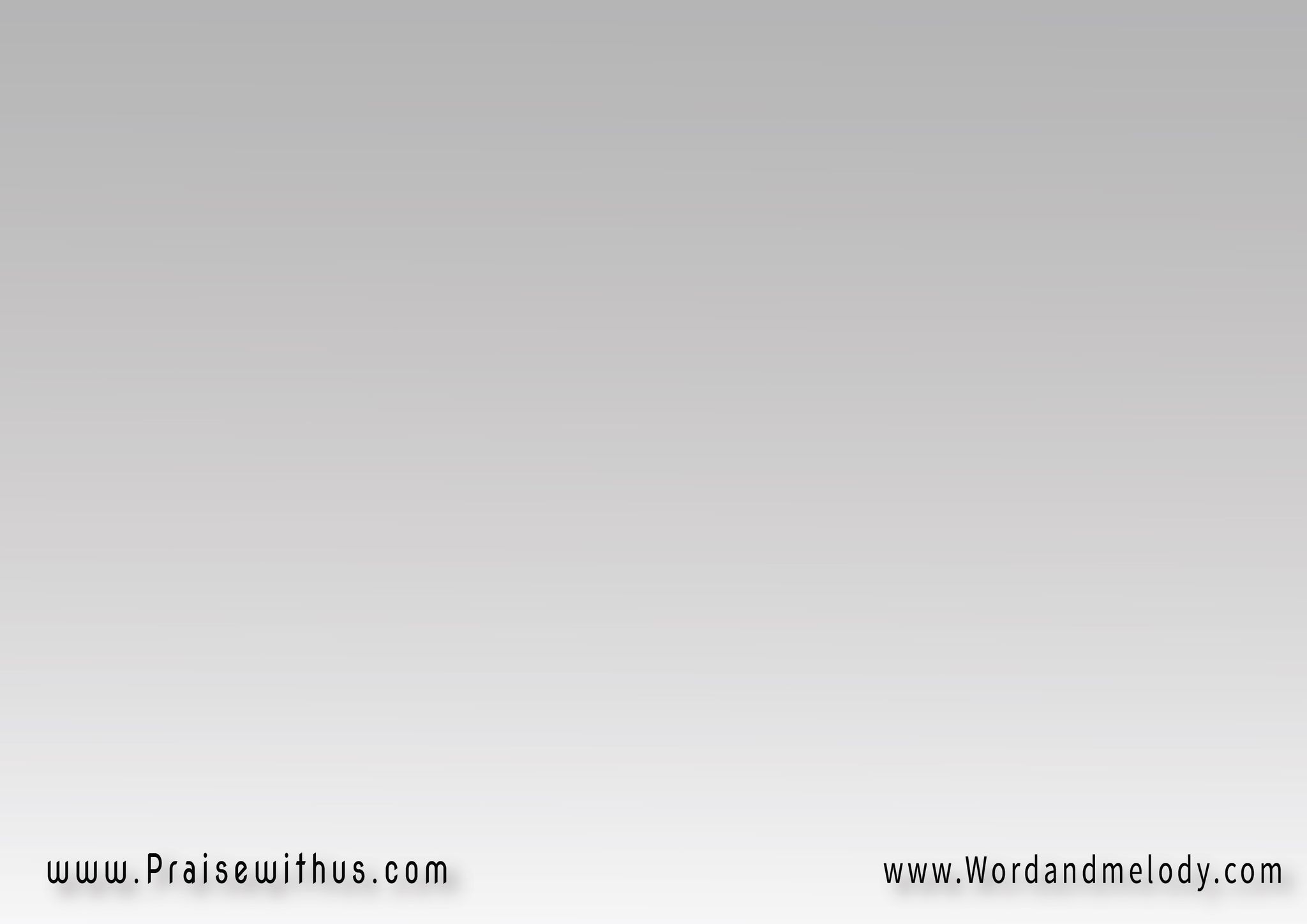 القرار:
(سنين وسنين بتعدي 
شايلنا في كل تحدي 
هو معانا يا هنانا 
واخرها السما هيودي)2
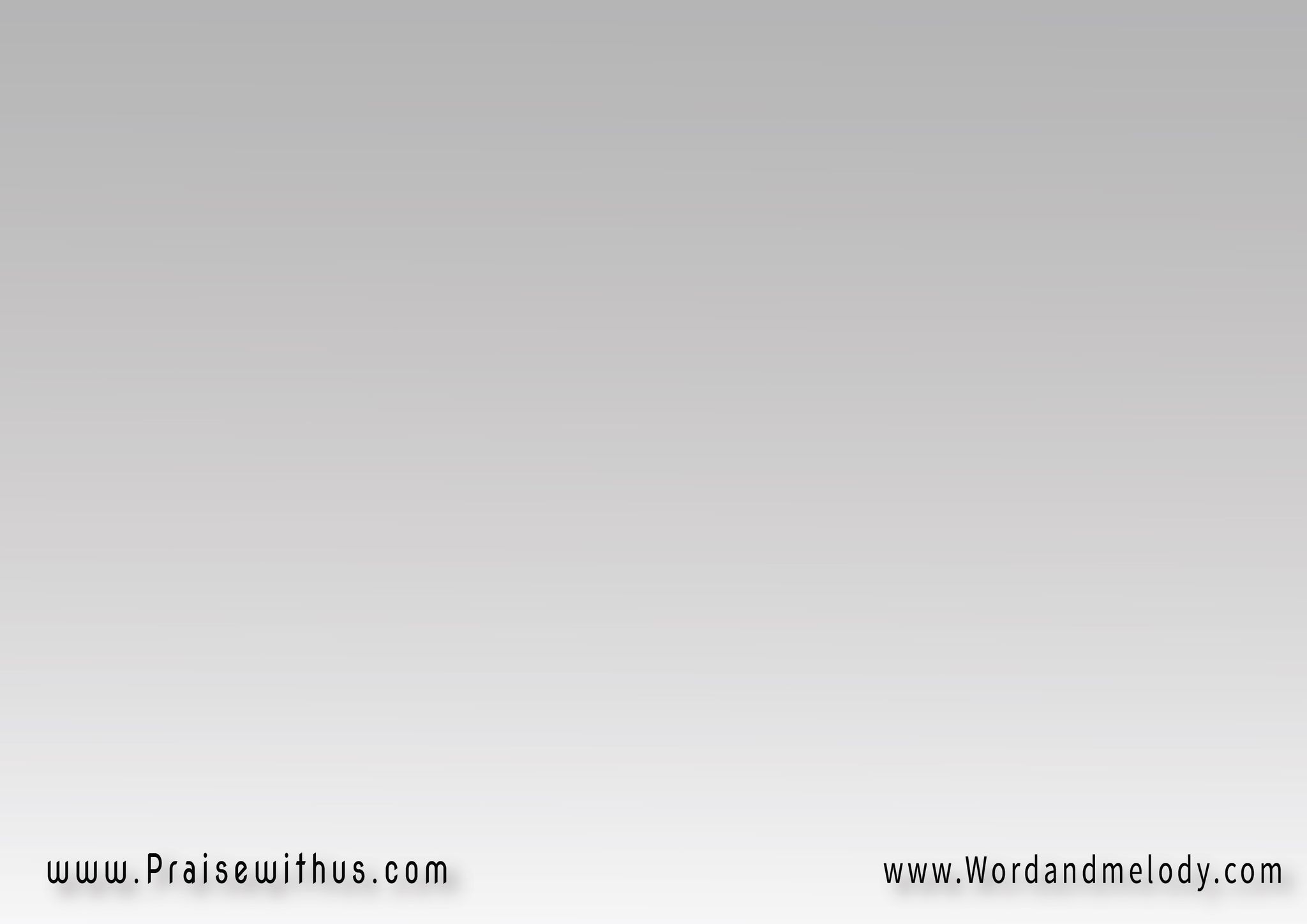 2-
معانا في طول الأيام 
ولابينعس أو بيناممن أول السنة لآخرها 
حامينا ومالينا سلام
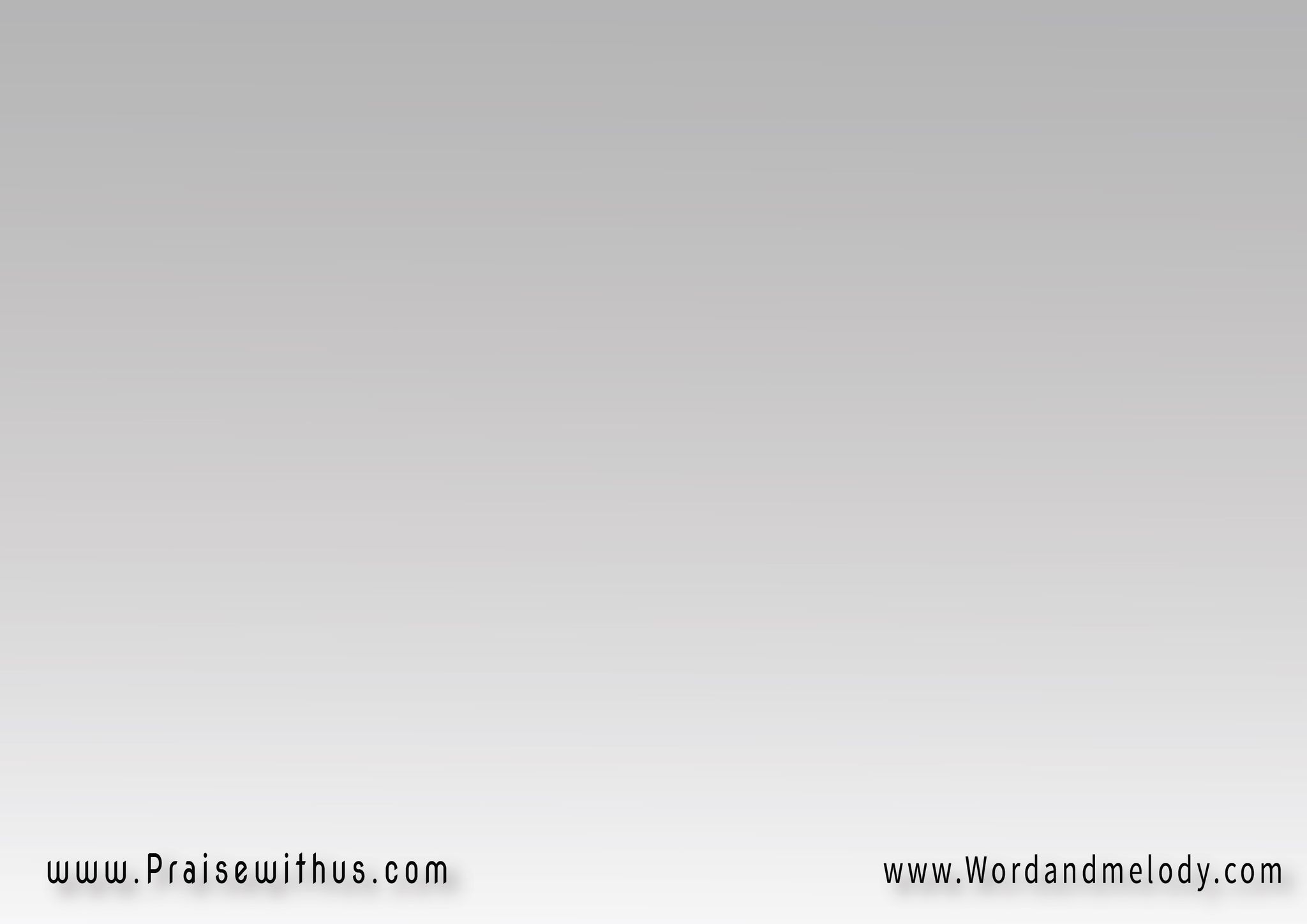 القرار:
(سنين وسنين بتعدي 
شايلنا في كل تحدي 
هو معانا يا هنانا 
واخرها السما هيودي)2
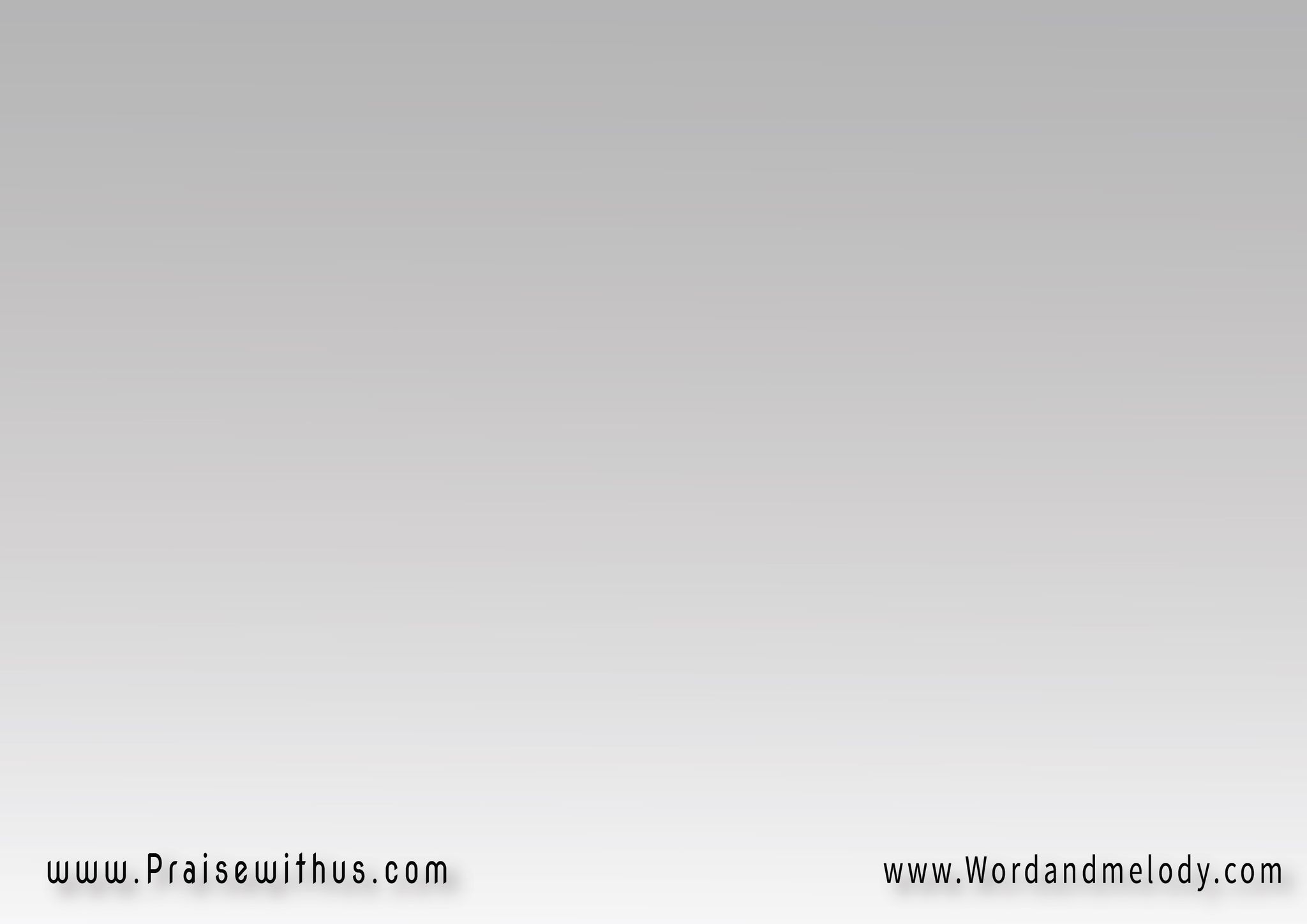 3-
نشهد عن حبه وأمانته 
صالح وحافظنا بمشيئتهماسكنا بأذرع أبدية قدير ومحدش في عظمته
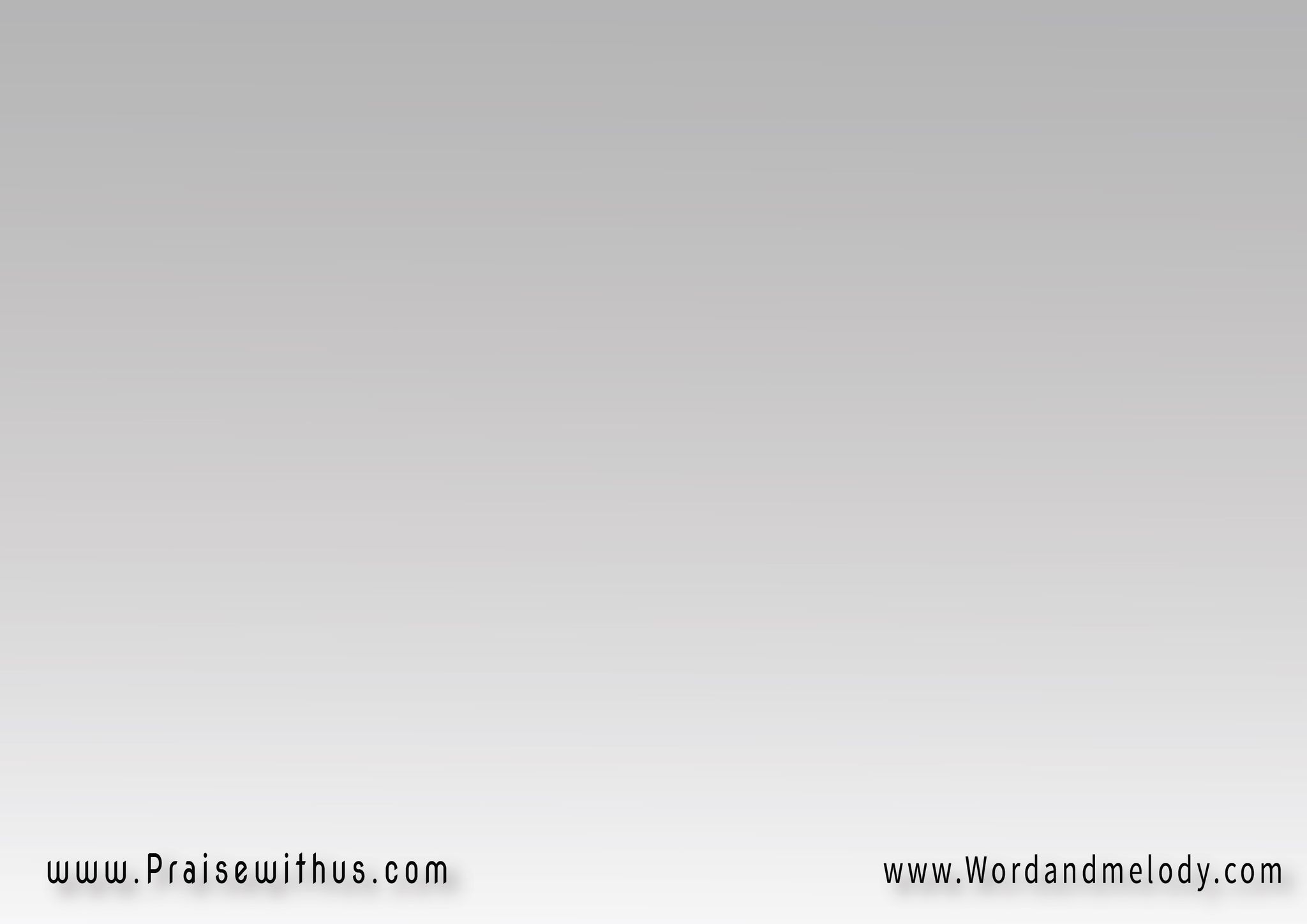 القرار:
(سنين وسنين بتعدي 
شايلنا في كل تحدي 
هو معانا يا هنانا 
واخرها السما هيودي)2
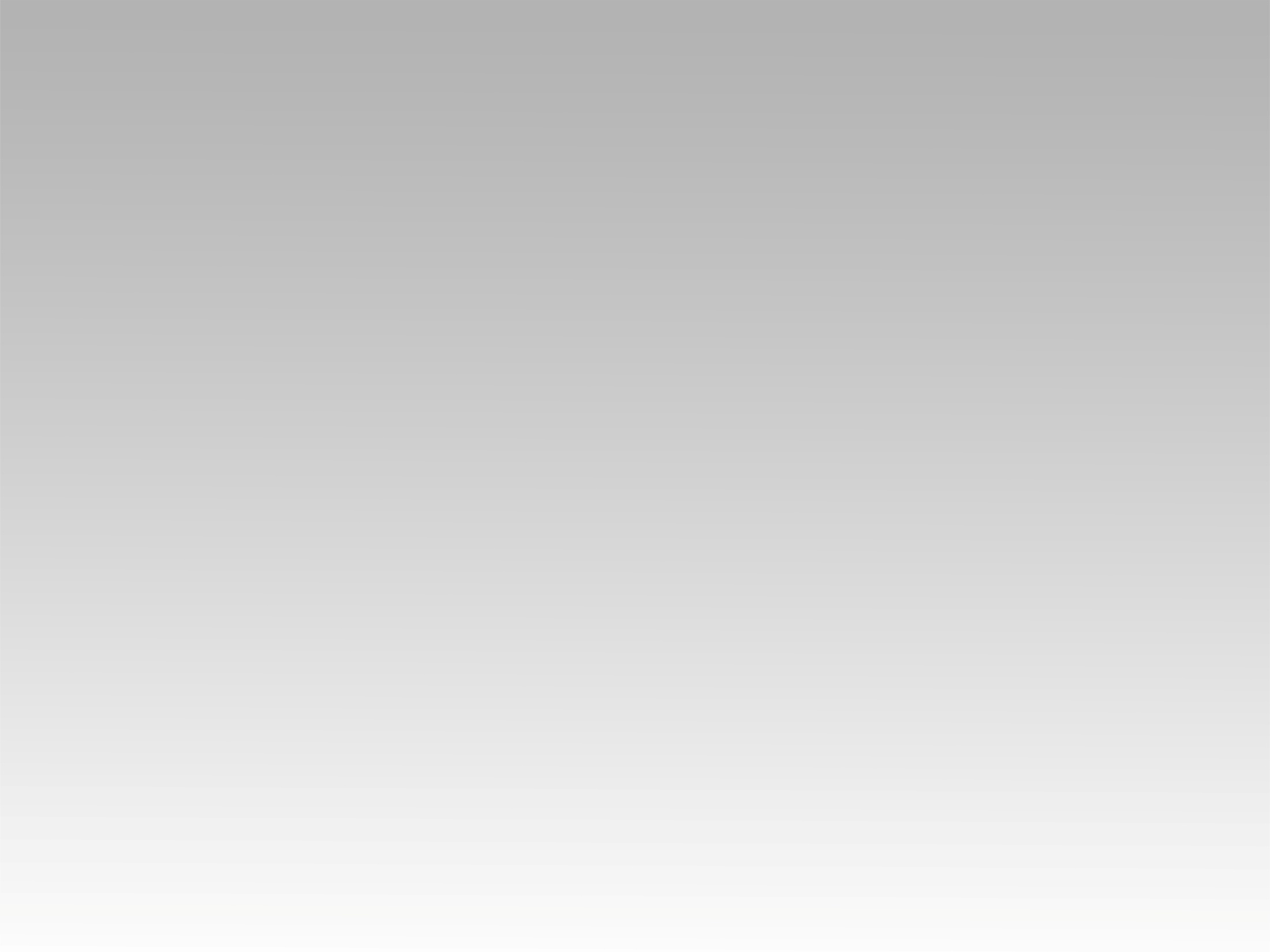 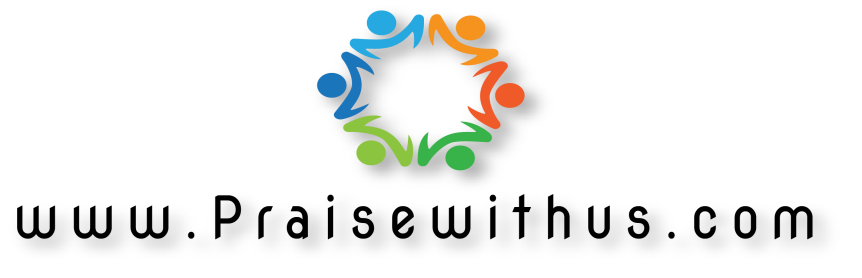